Programming Fundamentals II
Lecture 6: Functions
Outline
Introduction to Functions
Types of Functions
Standard C++ Library Functions
User-Defined Functions
Examples
10
Introduction
Two types of Program Design in terms of capacity:
Small Programs
Easily understood in a single sequence of steps.
Little refinement.
A single algorithm is enough.
Larger Programs
Difficult to understand and remember a long sequence of steps.
Usually	consists	of	several	small	problems	requiring	a	lot	of  refinement.
Use several small algorithms.
10
Introduction
What is a function?
A function is a block of code with a name. The function can be  executed by calling the function.
Reasons for using functions:
Solving large problems need splitting the problem down into a  series of sub-problems, which may be split into further sub-  problems etc.
Frequent occurrence of some tasks in a large program.
There are many specialized problem areas that every programmer  can not know all of them.
10
Introduction
Subprograms in C++
C++ supports subprograms through functions.
Look like small programs within a program.
Flow
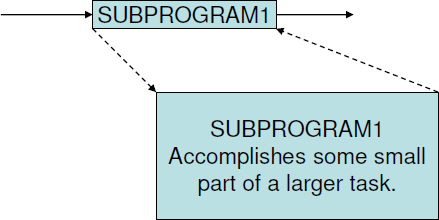 10
Types of Functions
There are two types of functions:
Standard C++ Library Functions
User-Defined Functions
10
Standard C++ Library Functions
The Standard C++ Library is a collection of pre-  defined functions and other program elements which  are accessed through header files.
Example:-
Functions
sqrt()
pow()
sin()
rand()
Header File
<cmath>
<cmath>
<cmath>
<cstdlib>
10
Standard C++ Library Functions
Example:
#include <iostream>  #include <cmath>  using namespace std;  int main(){
int	x = 4;  float	y = 0.0;  y = sqrt(x);
cout<<" square root of 4 is	"<< y <<endl;
return 0;
}
10
Standard C++ Library Functions
main()
x  y
float
sqrt()
4
4
2
2
10
User-Defined Functions
Despite the great variety of functions provided by the Standard C++  Library, programmers still need to be able to define their own  functions.
Three important concepts about functions (either Standard C++  Library or User-Defined):
Function call or invocation, tells the program when to use a function.
Function prototype or declaration, describes the interface of the  function.
Function definition, describes what statements the function can  execute.
10
User-Defined Functions
A function definition typically consists of a return type, a name, a list  of zero or more parameters, and a body as shown bellow:
Syntax:
Function Head

DataType	functionName(DataType Parameter1, DataType Parameter2, …etc)
{
Statement1
Statement2
…
Function Body
}
10
User-Defined Functions
A function may either return a value or may not.
If the function returns a value, then the data type of the function  can be any of int, float, char, …etc.
If the function returns nothing, then the function type must be  “void”.
A function is defined either before main() function or after  main() function inside a “.cpp” file.
If the function is defined before main() function, then it can be  invoked (called) directly from main() function or any other  function.
10
User-Defined Functions
If the function is defined after main() function, then the  function prototype (declaration) must be put before  main() function so the function can be invoked from  main() function or any other function.
10
Example 1
Function with no parameters
void skip3Lines(){
cout<<endl<<endl<<endl;	Function Definition
}
int main(){
int a = 5, b = 4;
cout<< "value of a is	" <<a;
skip3Lines(); //calling the function to skip three lines
cout<< "value of b is	" <<b;
}
10
Example 2
Function with parameters and no return value
void skipLines(int	n){
for (int i = 0; i < n; i++)
cout << endl;	Function Definition
}
int main(){
int a = 5, b = 4, x = 6;  cout<< "value of a is	" <<a;
skipLines(x); //calling the function to skip six lines
cout<< "value of b is	" <<b;
}
10
Example 3
Function with parameters that returns a value
int maxNum(int n, int m){
int max = 0;
if(n > m)  max = n;
else
max = m;  return max;
}
int main(){
int a = 0, b = 0;
Function Definition
cin>>a>>b;
//calling the function to print the maximum value between a and b
cout<< " Max value of a and b is	" << maxNum(a,b);
}
10
Function Declaration (Prototype)
The last three examples illustrate one method of defining a  function in a program. The complete definition of the function is  listed above the main program.
Another more common way is to list only the function’s head  above the main program, and then list the function’s complete  definition (head and body) below the main program.
This way, the function’s declaration is separated from its  definition.
So a function’s declaration is simply the function’s head ,  followed by a semicolon.
10
Relationship between Invocation and  Prototype
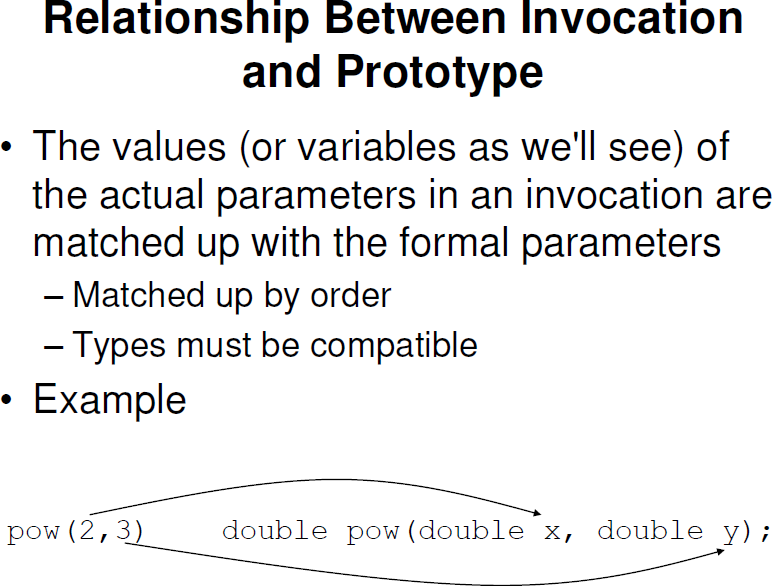 10
Example 4 (Function Declaration)
Function with parameters that returns a value
int maxNum(int a, int b); // Function Declaration (Prototype)
int main(){
int a = 0, b = 0;  cin>>a>>b;
cout<< " Max value of a and b is	" << maxNum(a,b); // Function Invocation
}
int maxNum(int n, int m){
int max = 0;
if(n > m)  max = n;
else
max = m;  return max;
}
Function Definition
10
Summary
Introduction to Functions
Types of Functions
Standard C++ Library Functions
User-Defined Functions
Examples
10